Интерактивные игры для детей.
Основные приемы, используемые при работе с интерактивными досками
Соревнование.
Педагог показывает детям картинки и просит найти 10 отличий. Кто первый поднимет руку – тот имеет право первый назвать отличие и обвести его
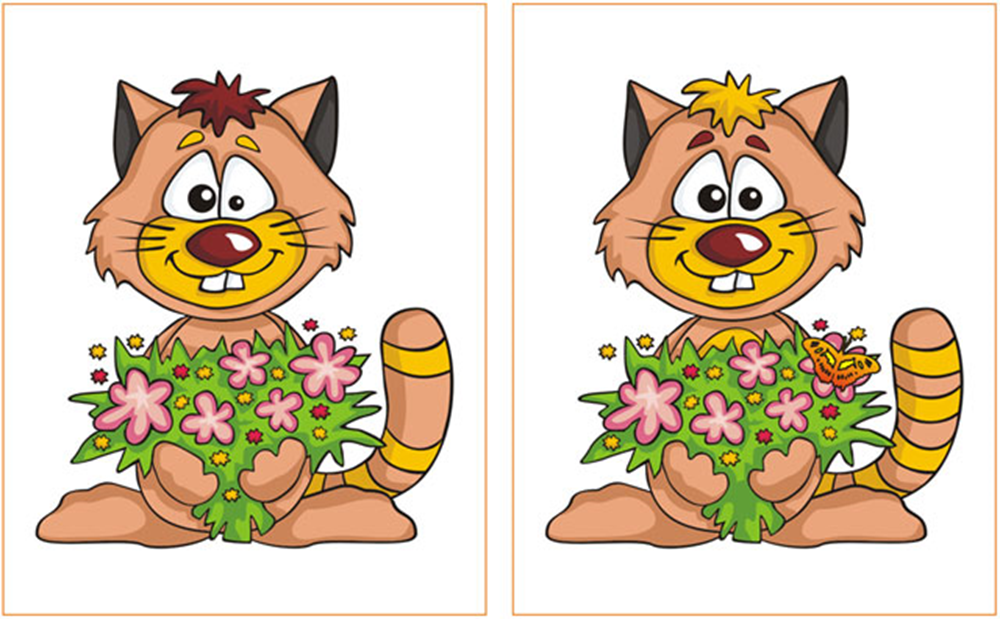 Соответствие
Педагог дает детям тест на развитие памяти. Дети подходят к интерактивной доске, выполняют задания, затем педагог показывает всем результаты, обсуждают ошибки.
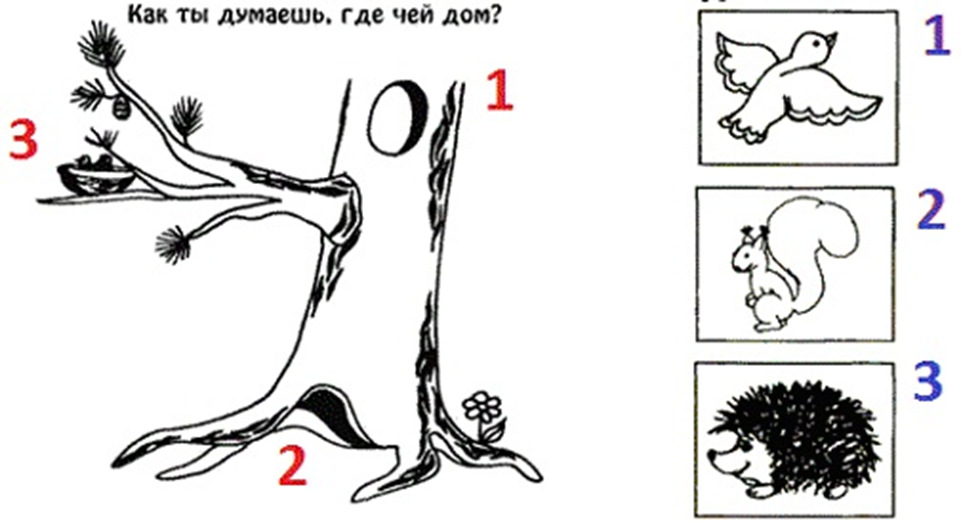 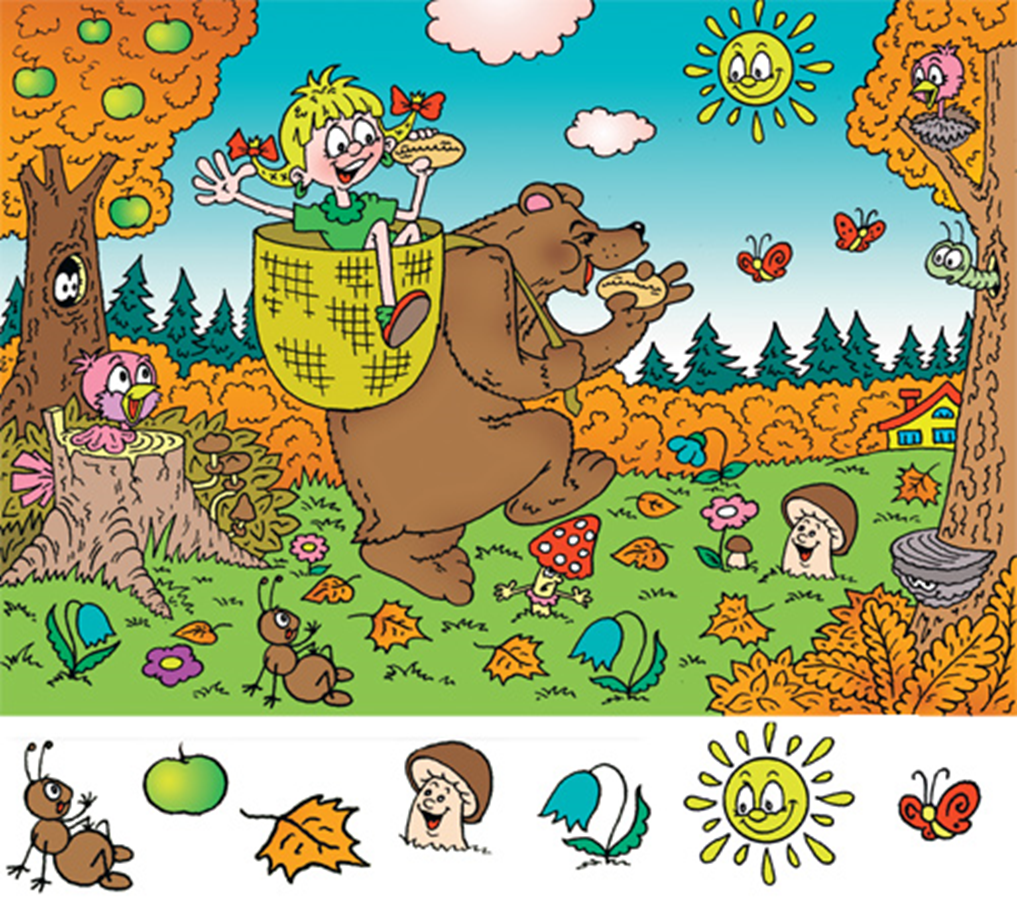 Перетаскивание
Помоги гусеничке стать цветной
Перетаскивание
Задание: достроить дом, подходящими по размеру и цвету деталями
Перетаскивание
Здание: собери фигурки в ведерки по цвету
Задание: что где находится?
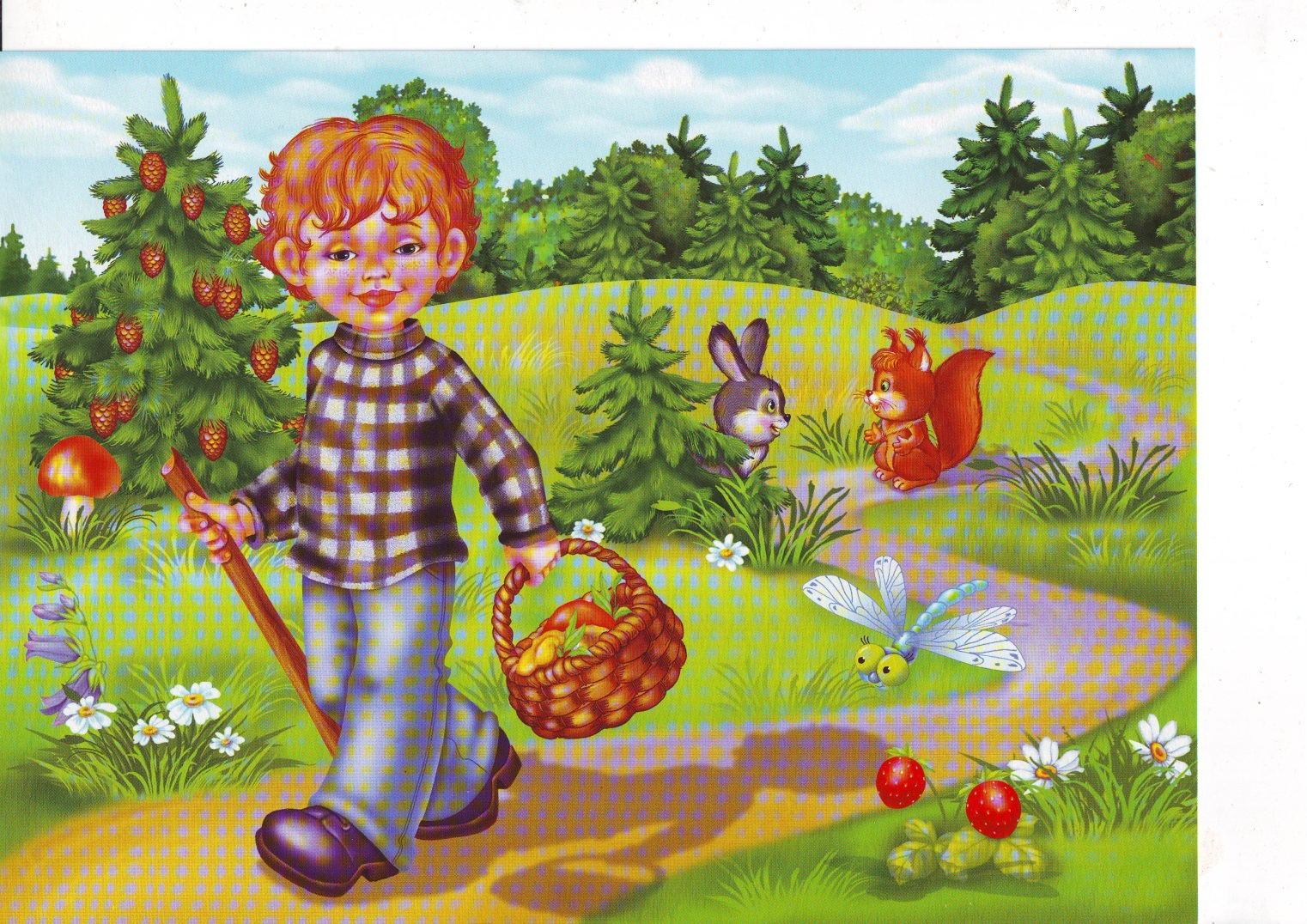 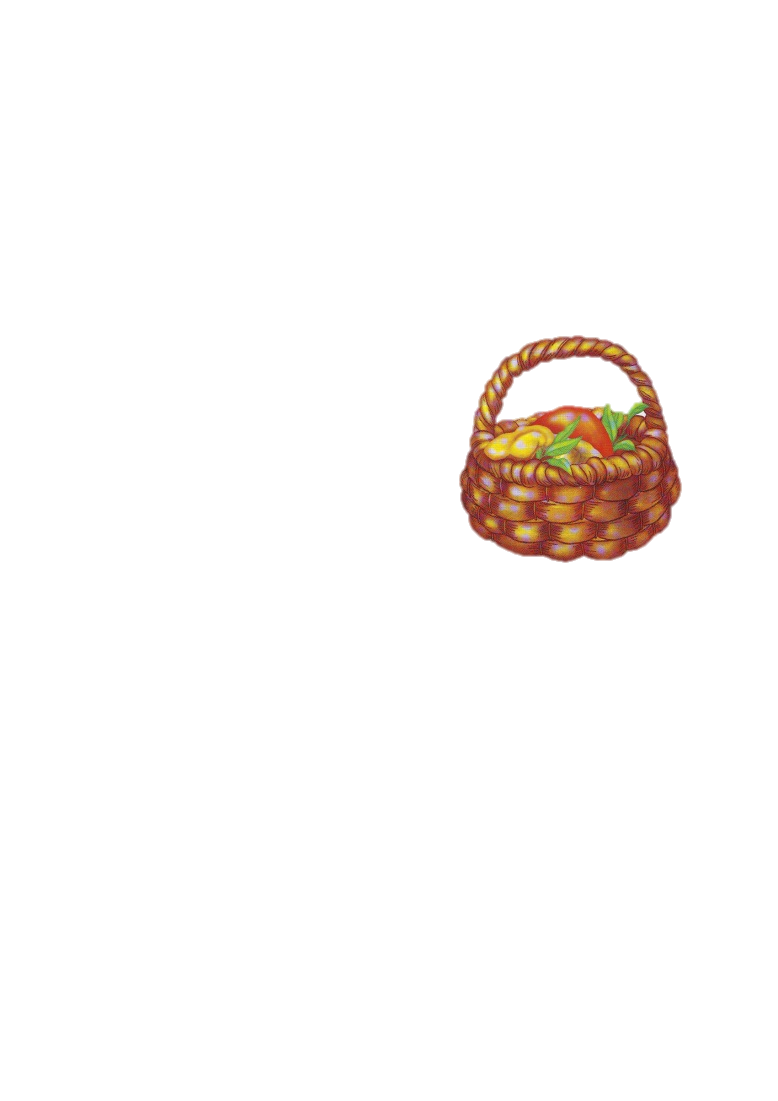 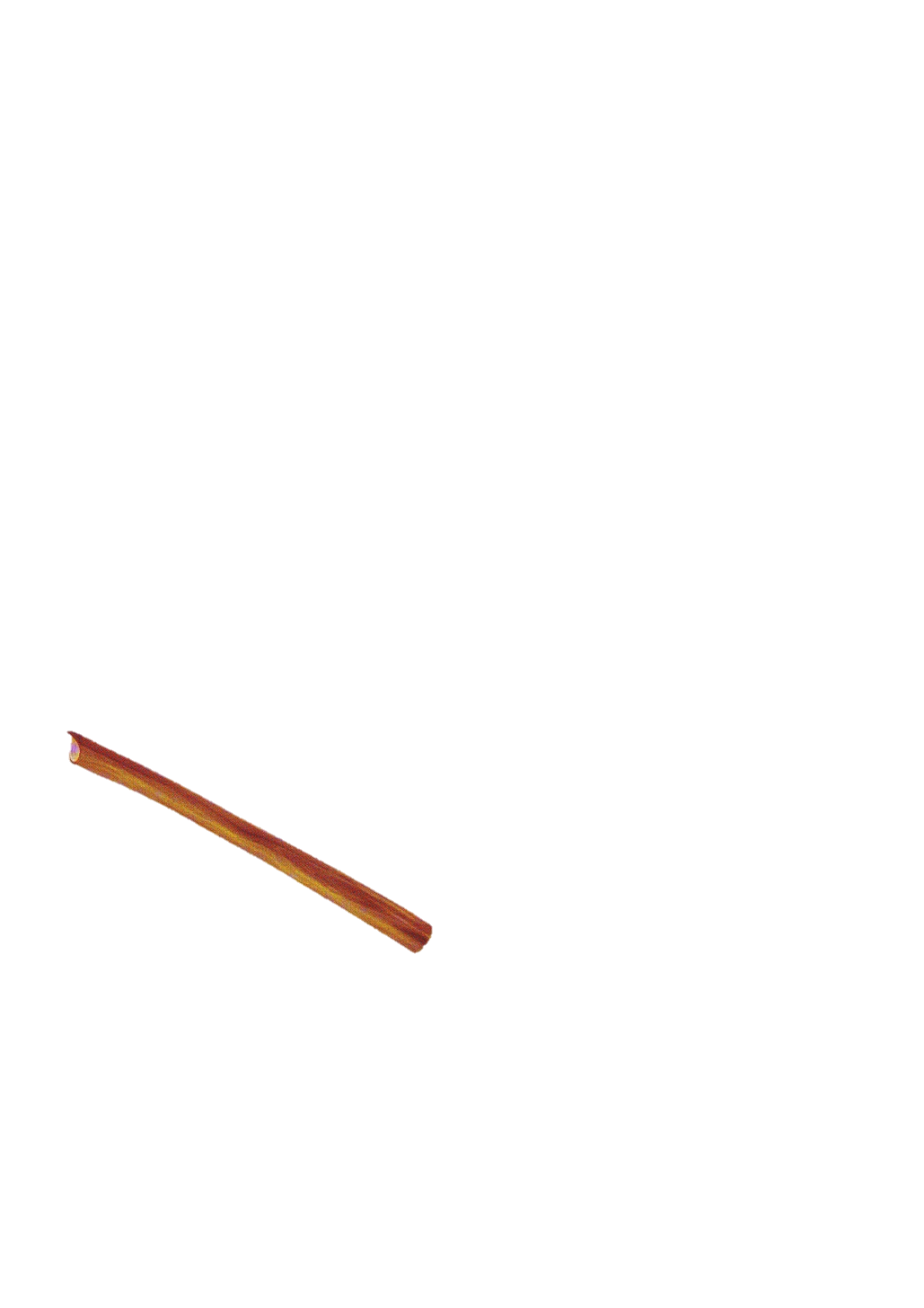 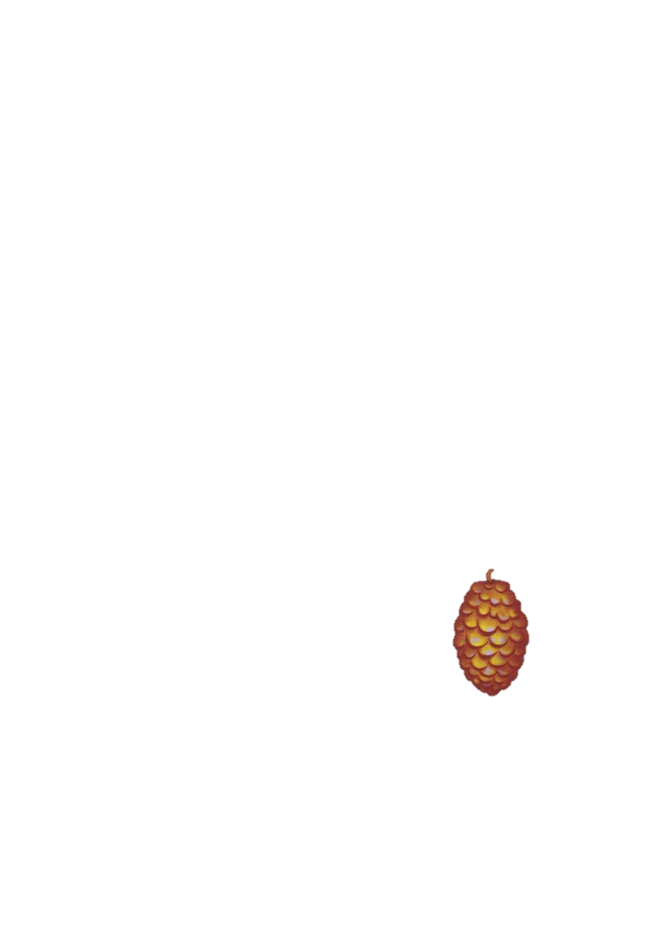 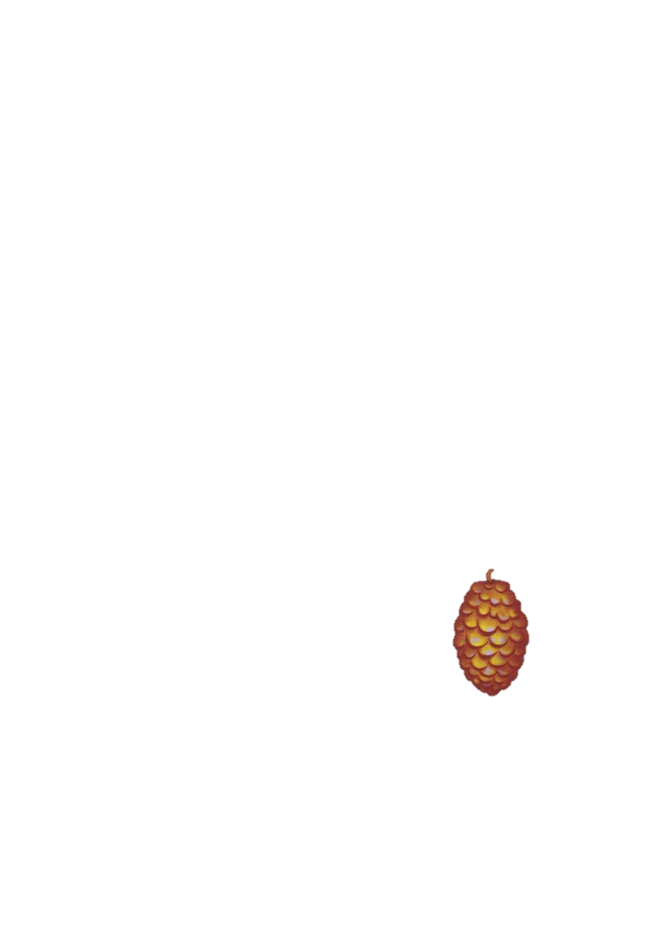 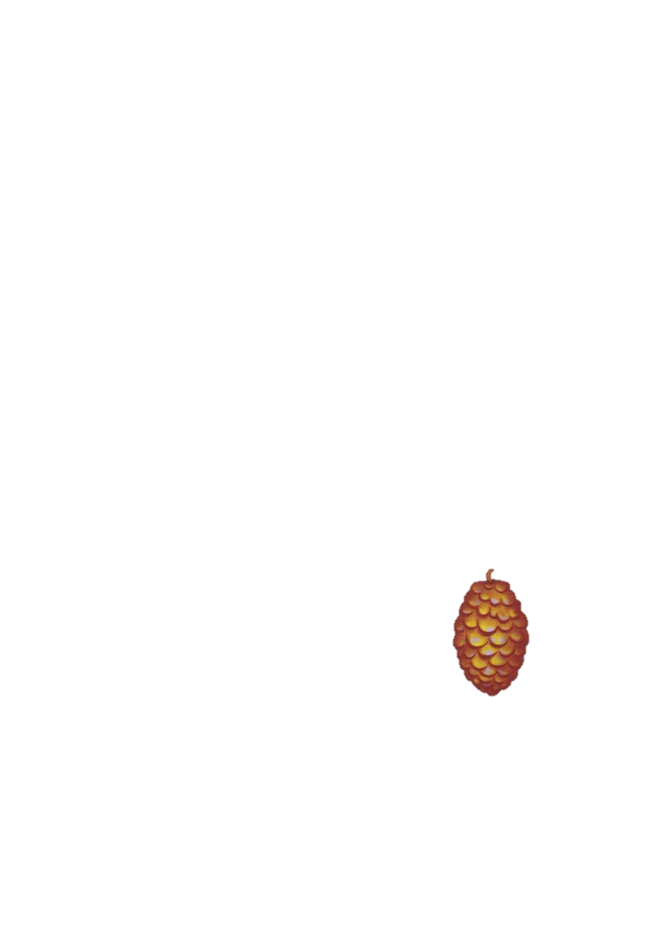 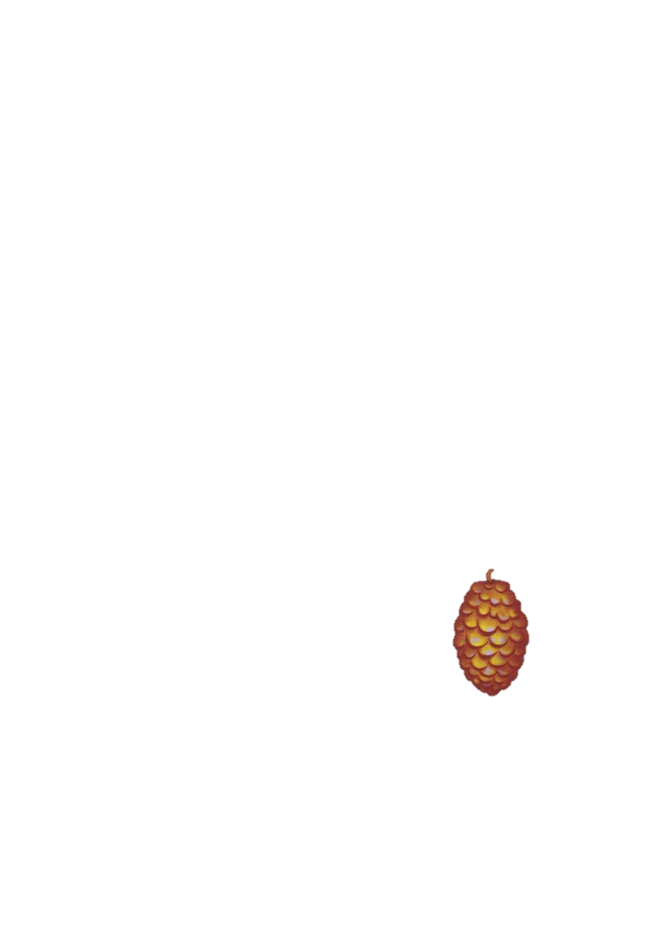 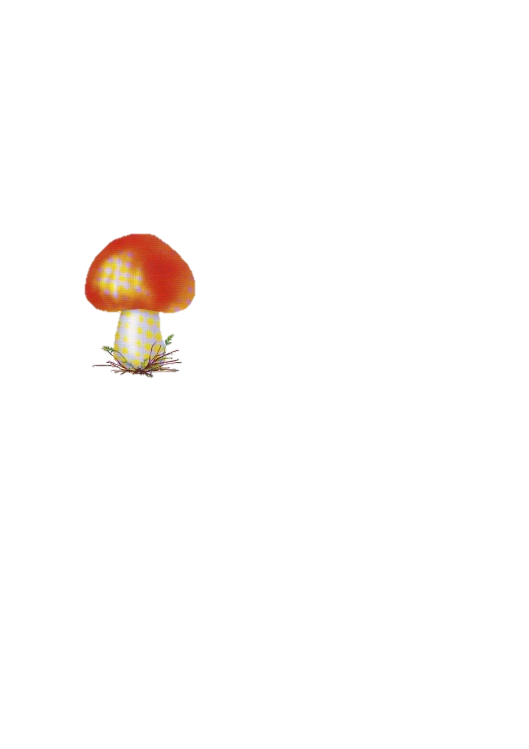 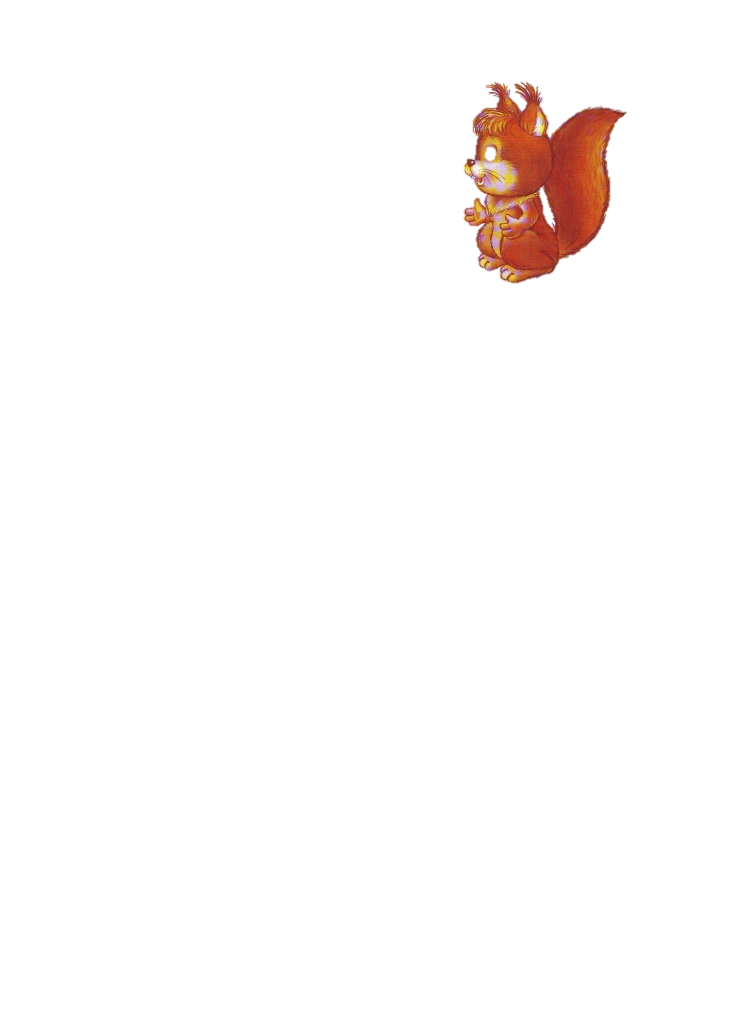 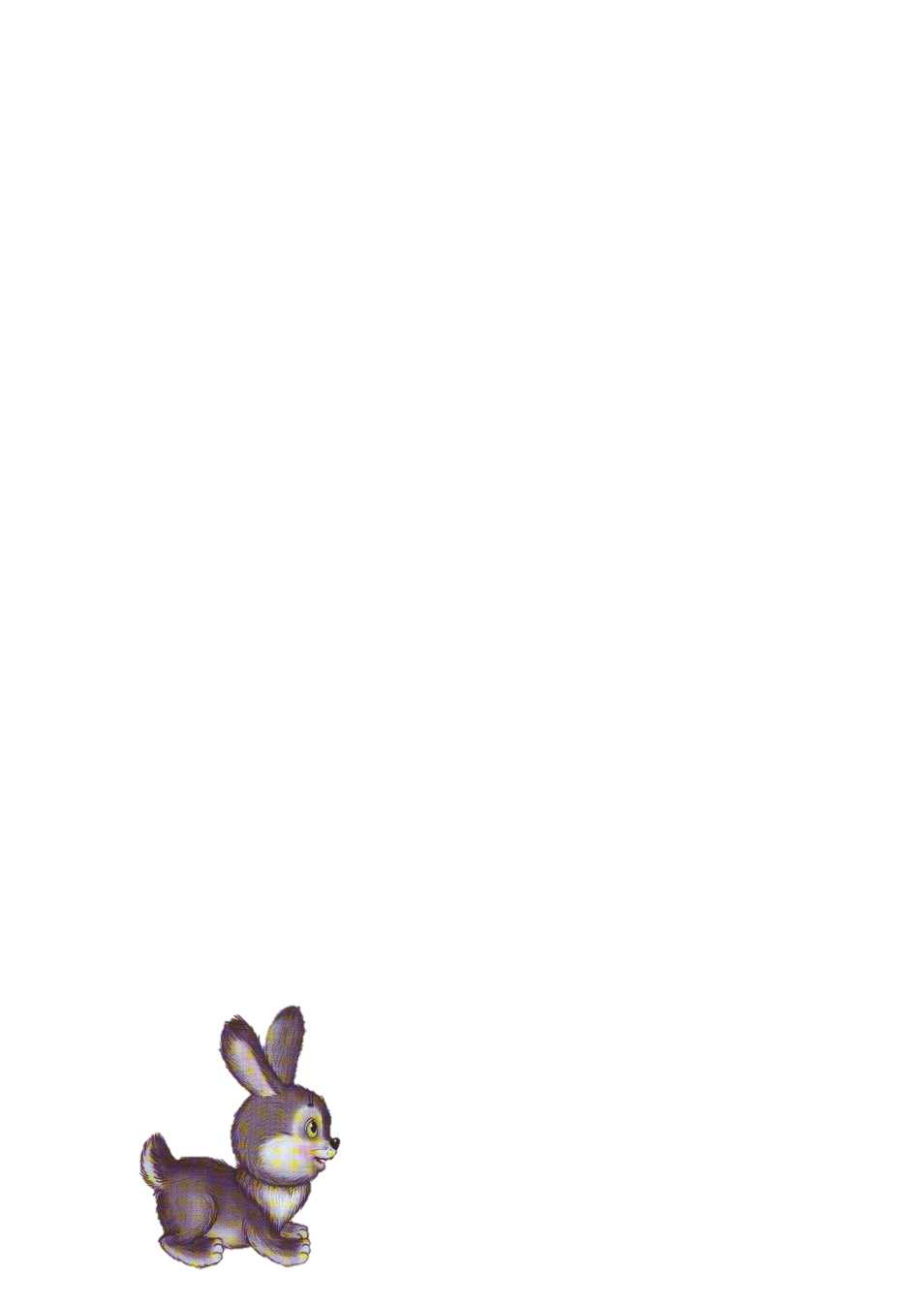 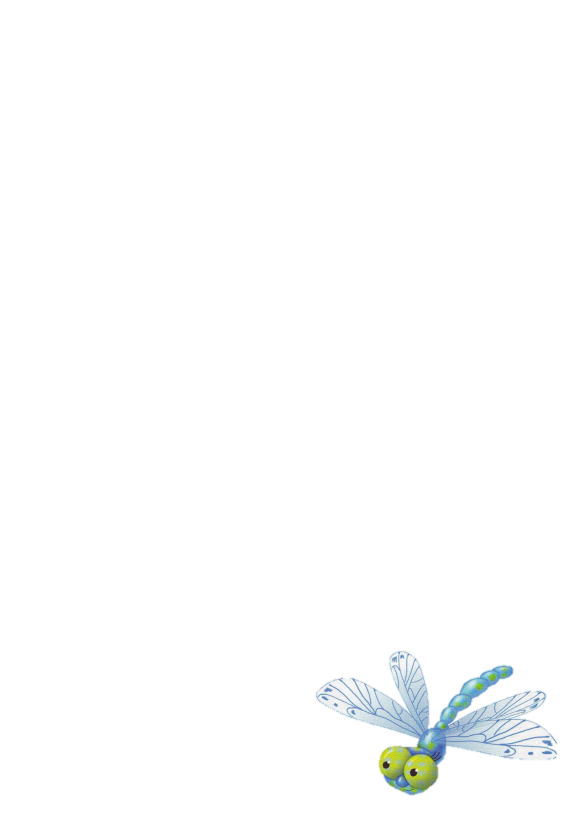 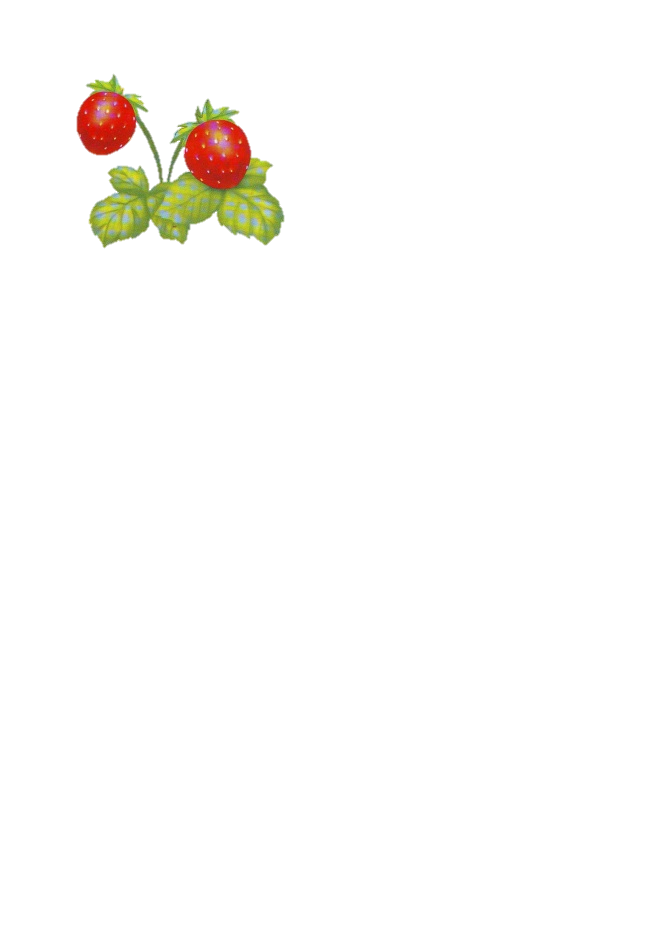 Перетаскивание
Задание: собери овощи в корзинку
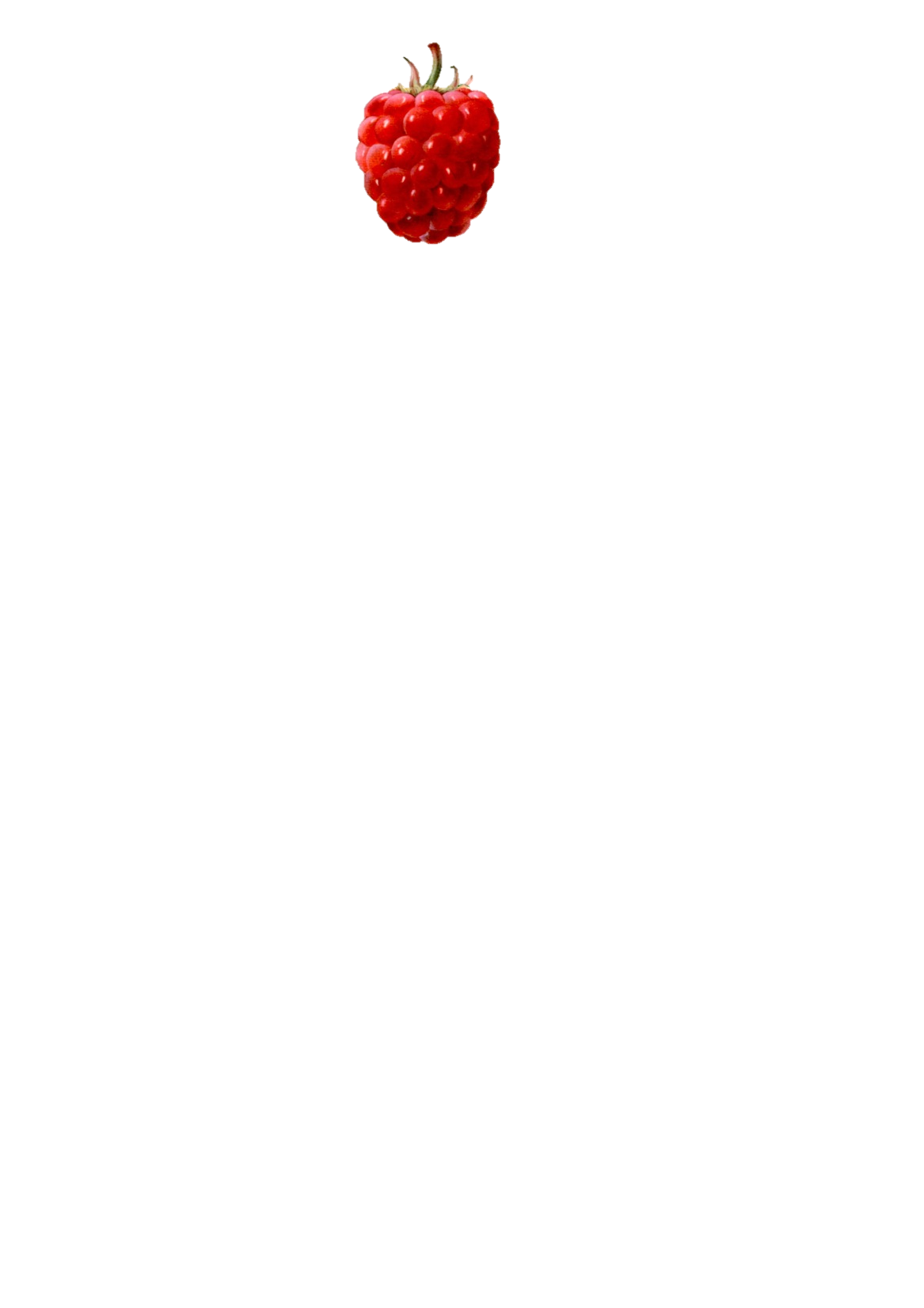 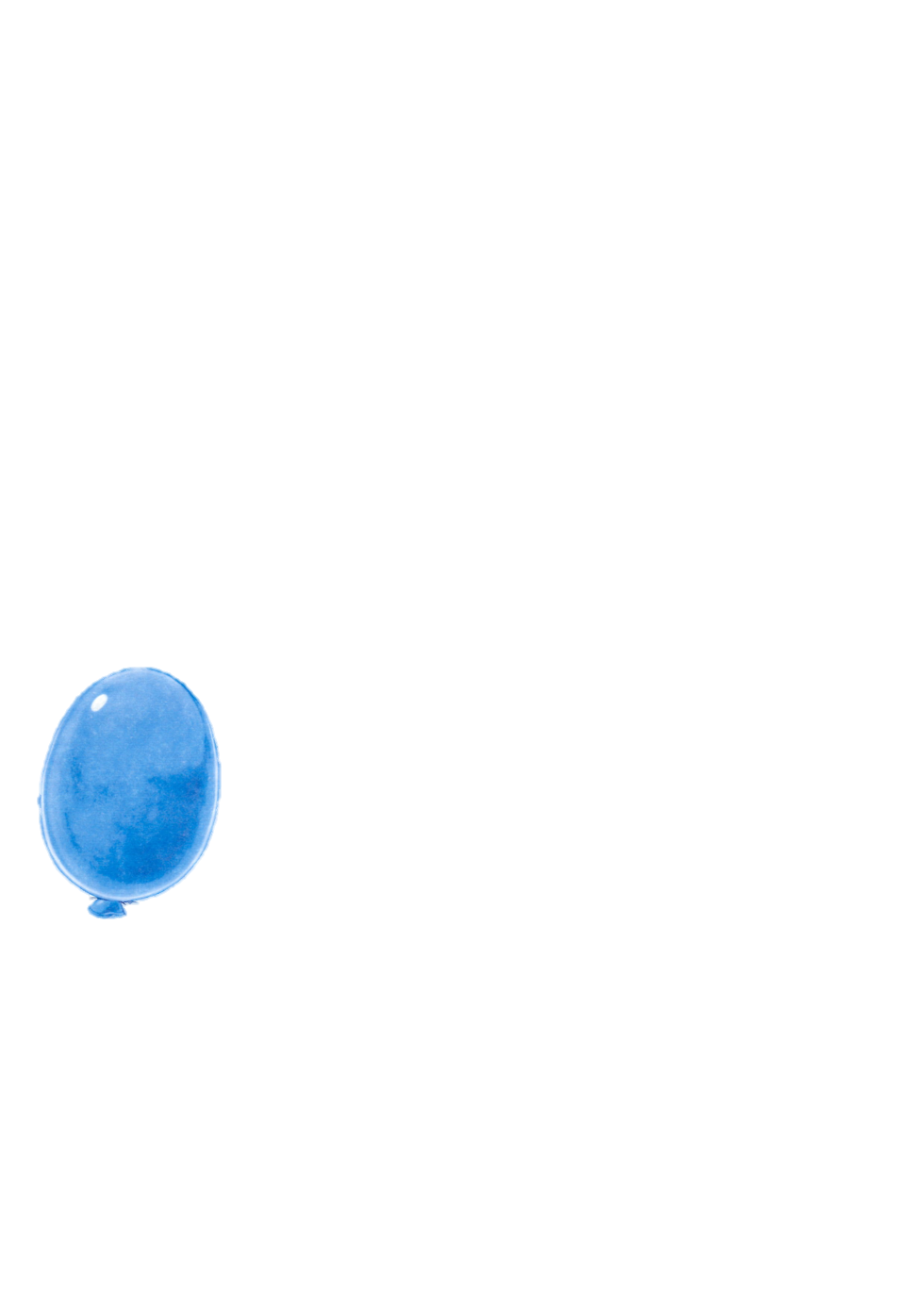 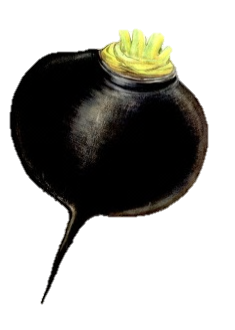 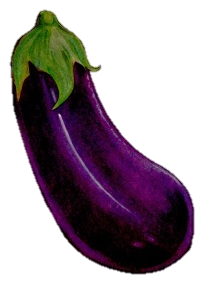 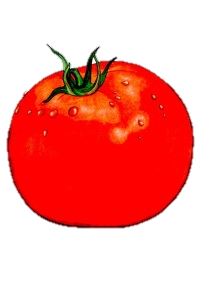 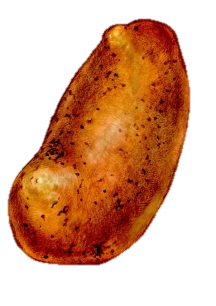 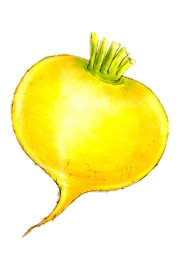 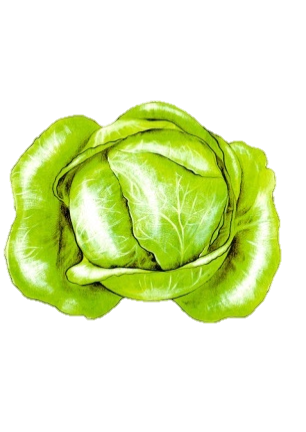 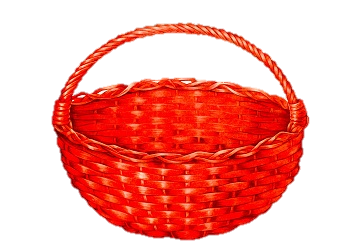 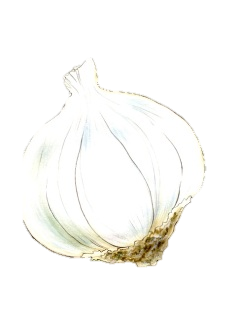 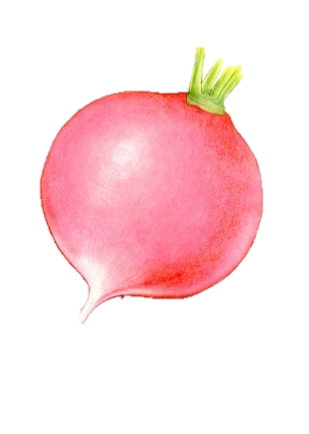 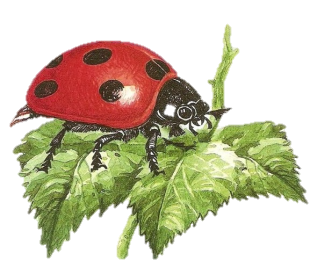 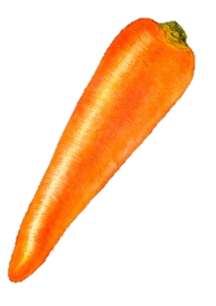 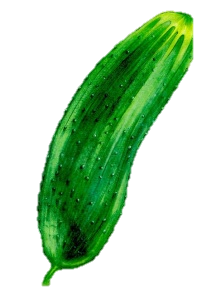 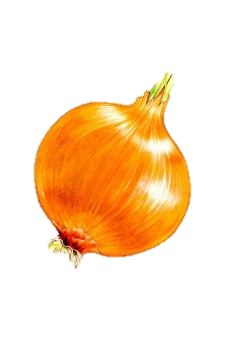 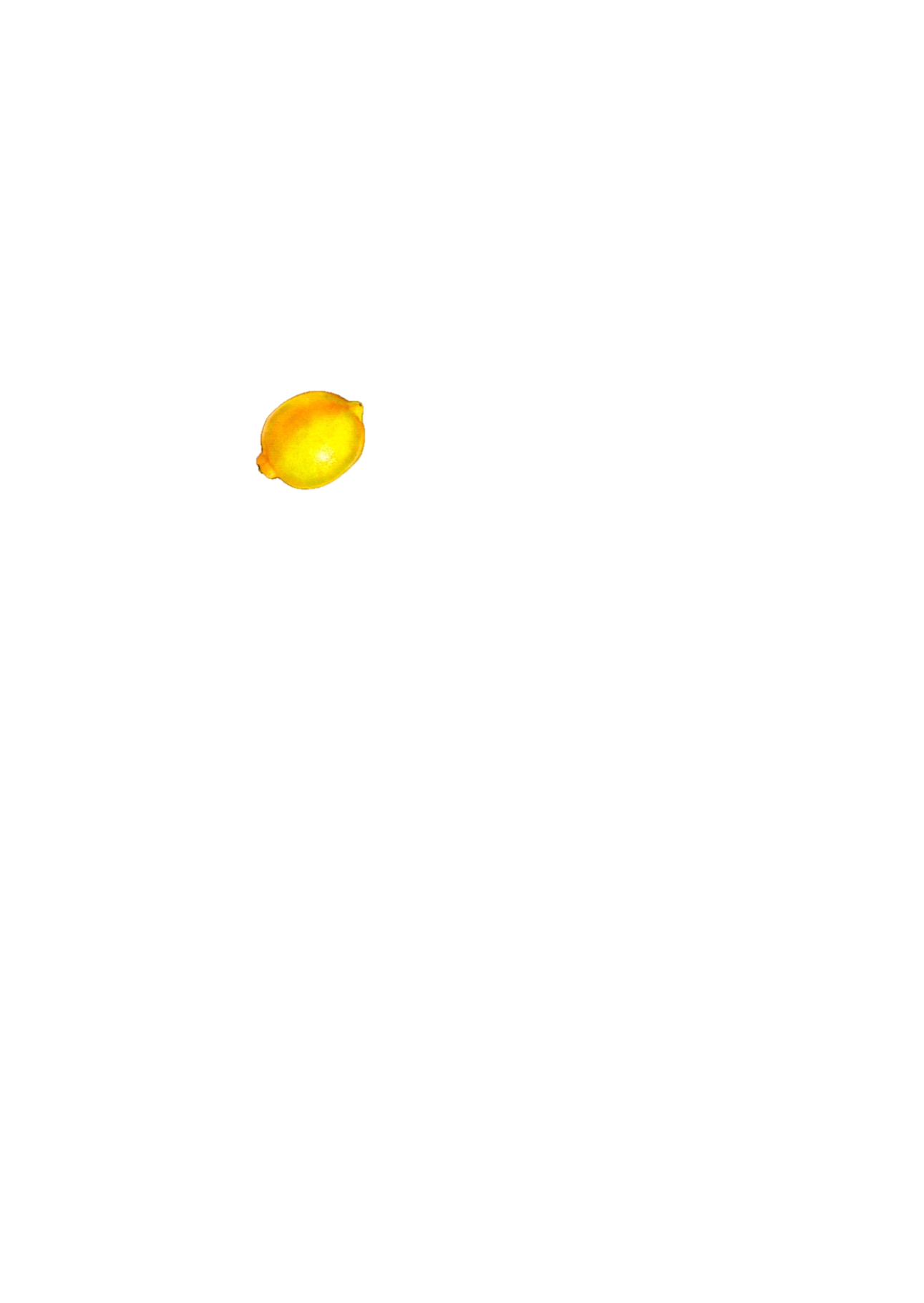 Графические работы
Задание: провести слоненка по стрелкам до домика. Кто придет вместе с ним?
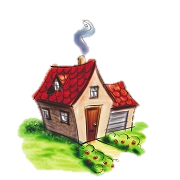 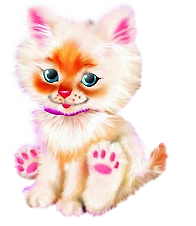 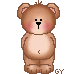 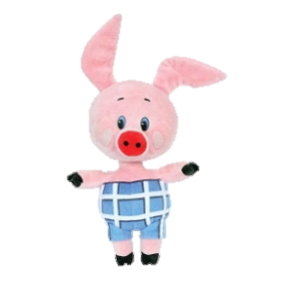 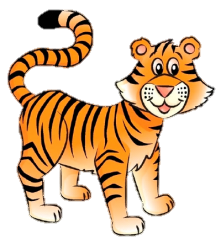 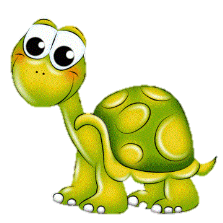 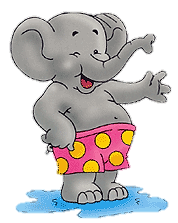 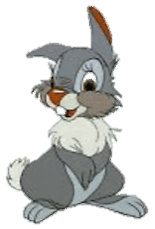 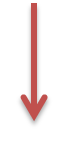 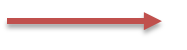 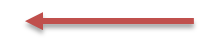 Задание: проведи линию по точкам, не отрывая маркер
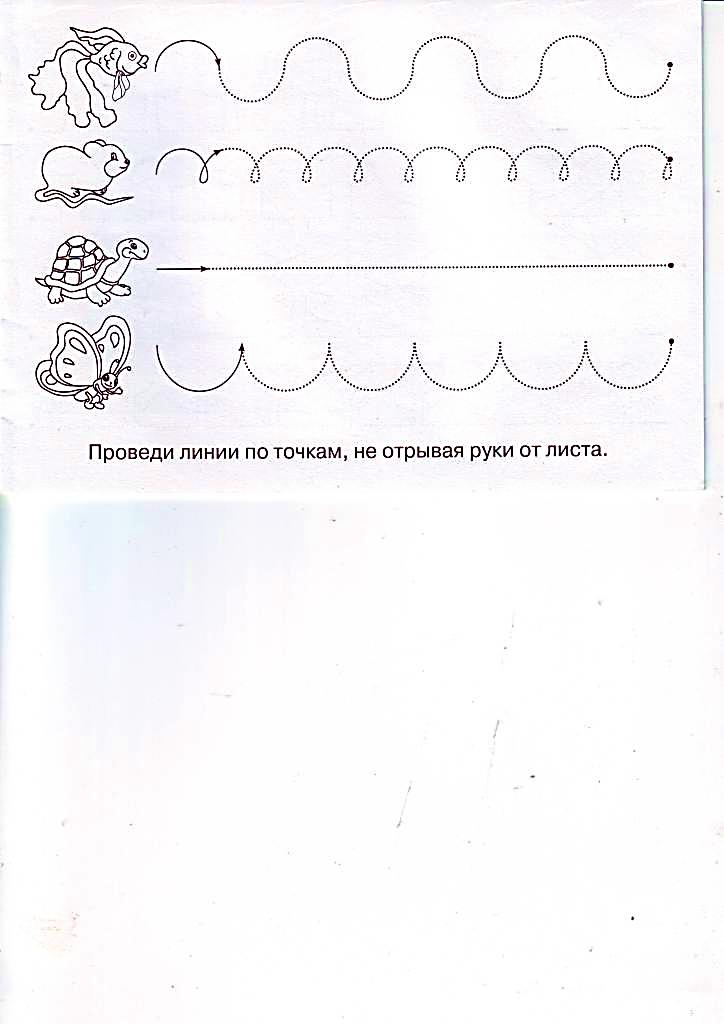 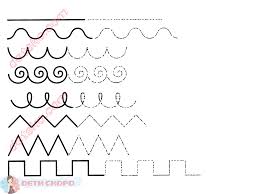 Лабиринты - головоломки
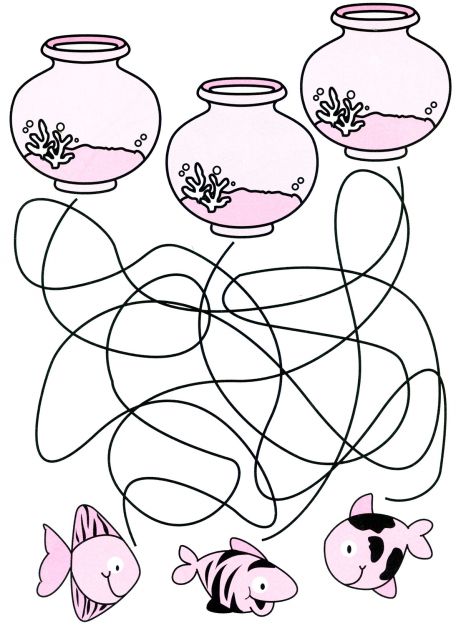 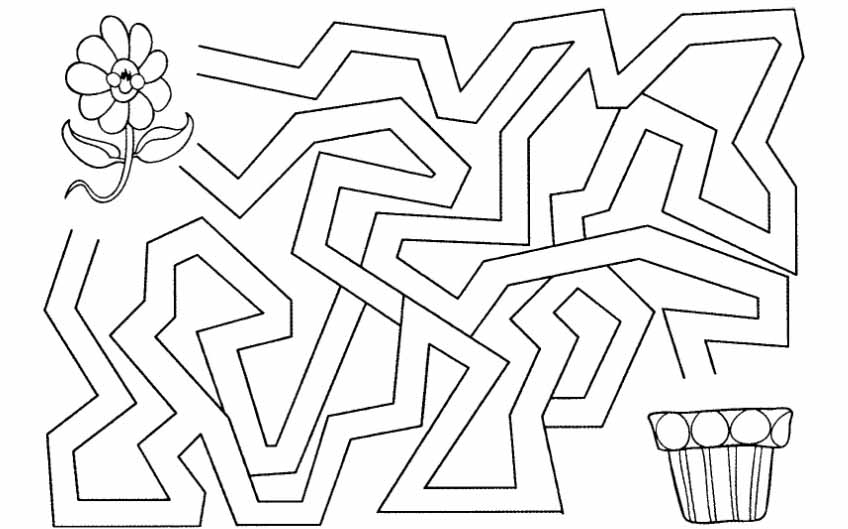 Соединение точек
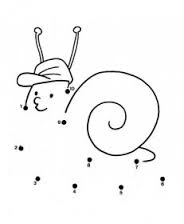 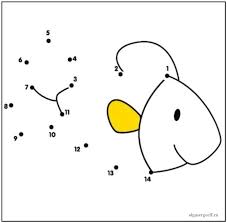 Штриховки
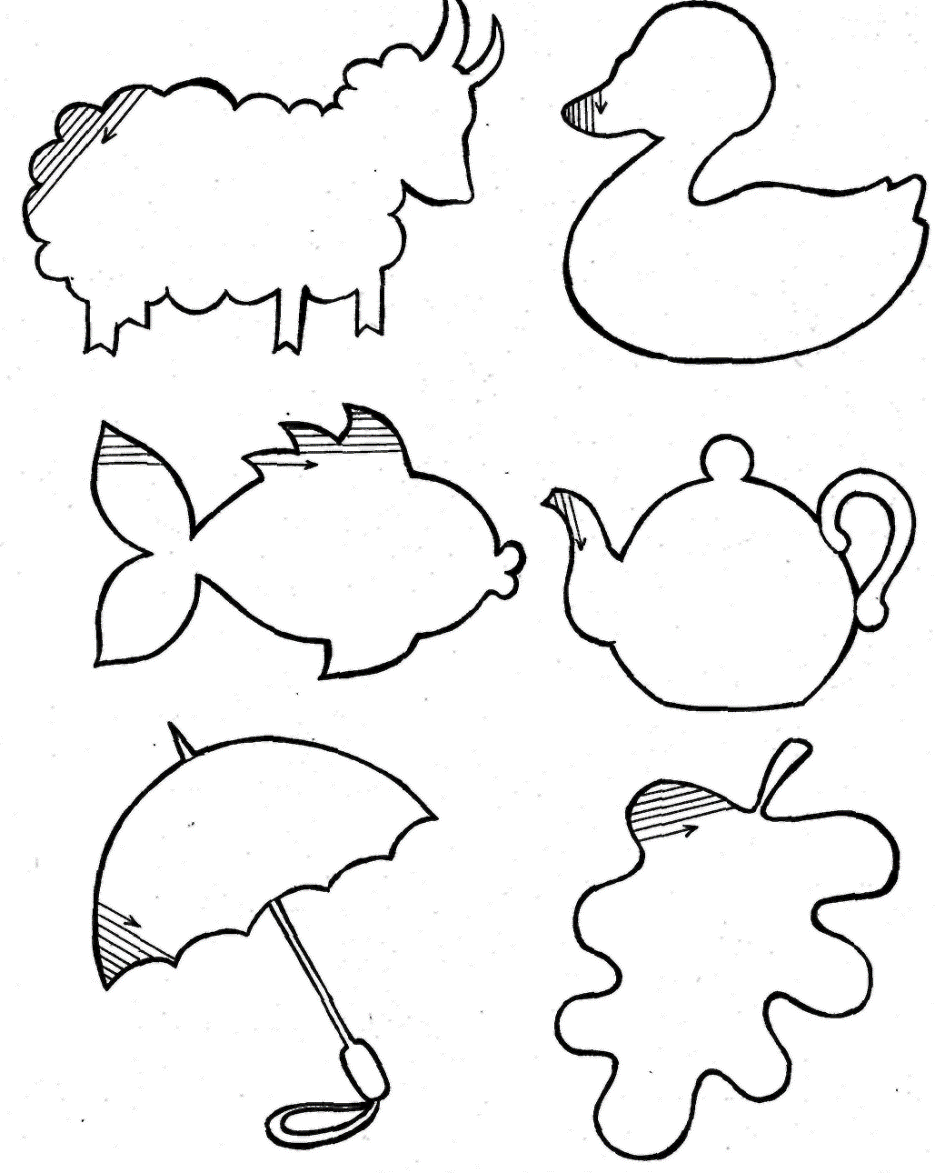 Раскрашивание
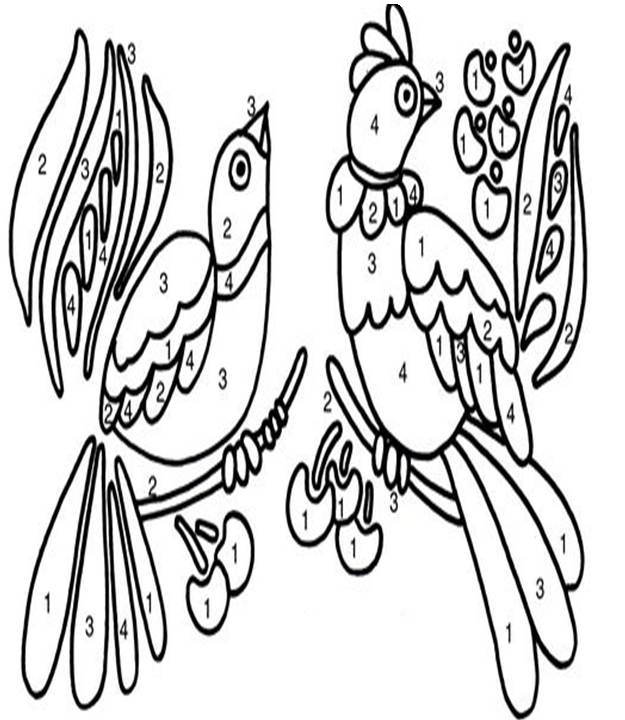 1-
2-
3-
4-
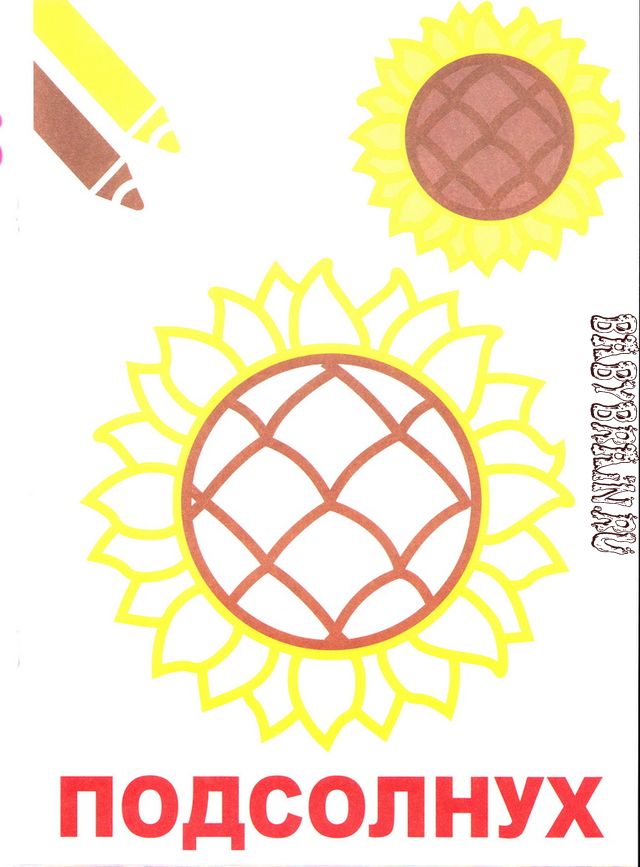 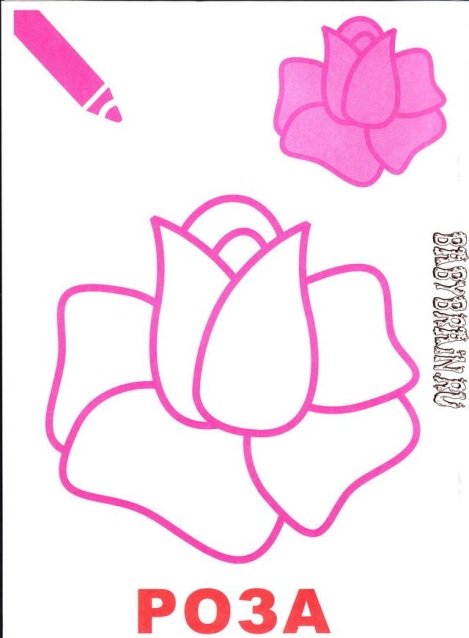 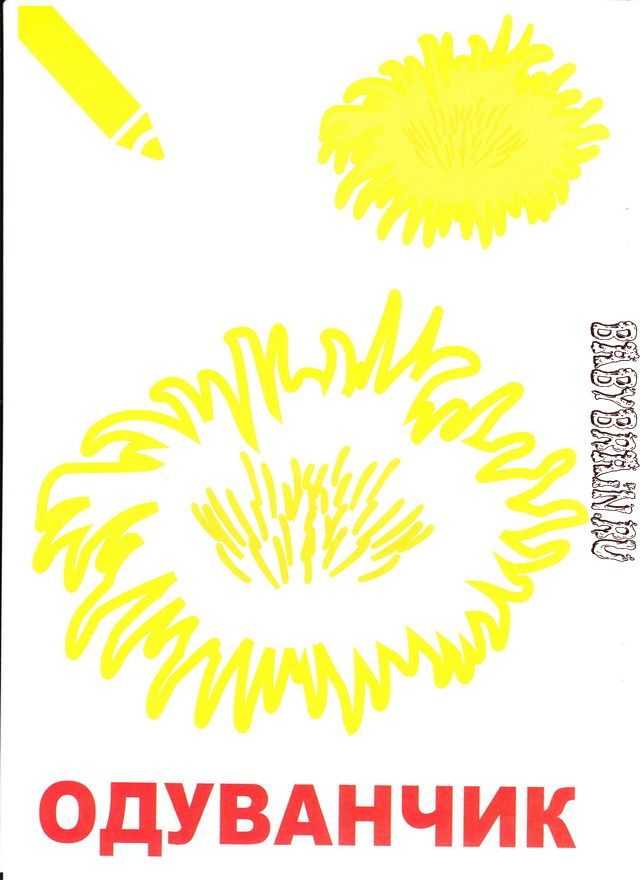 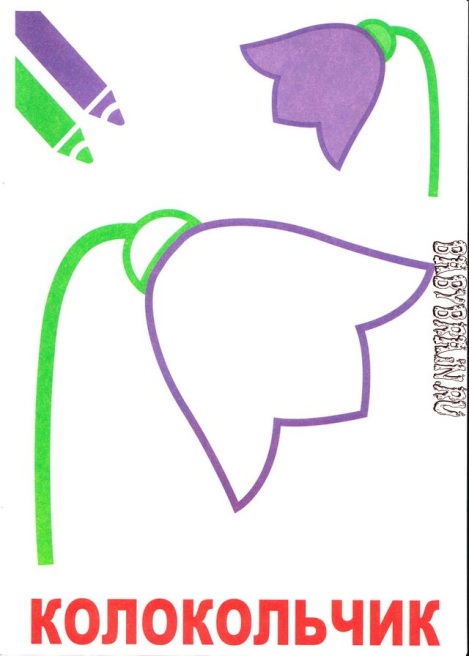 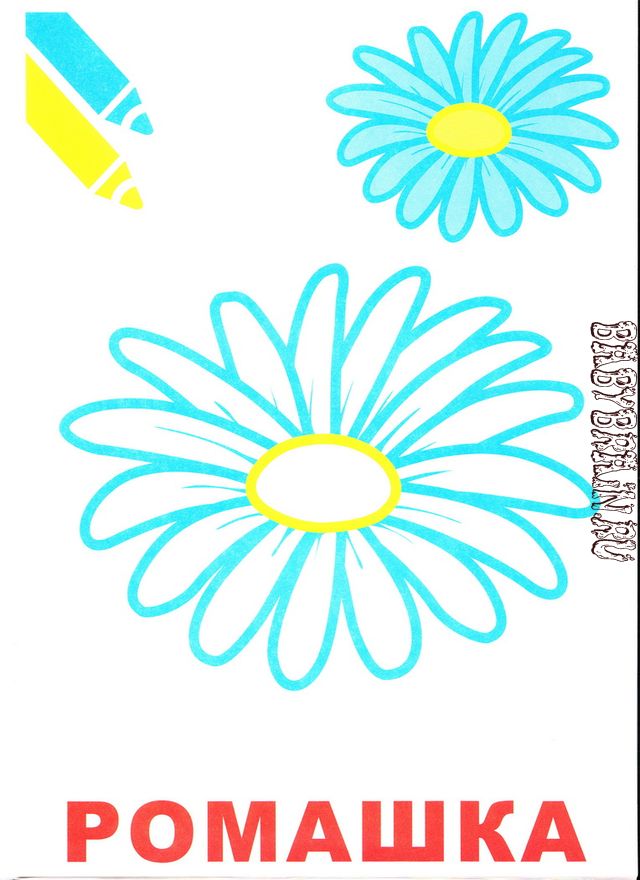 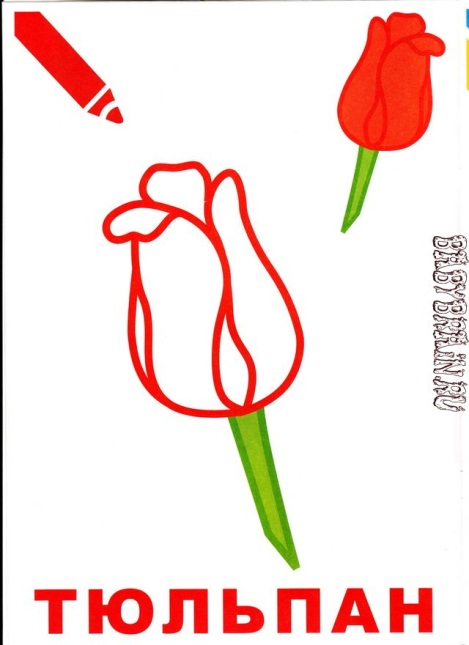 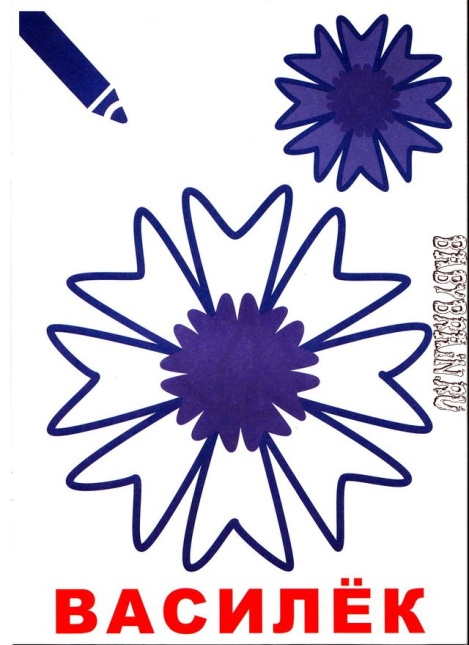 Посмотри внимательно!
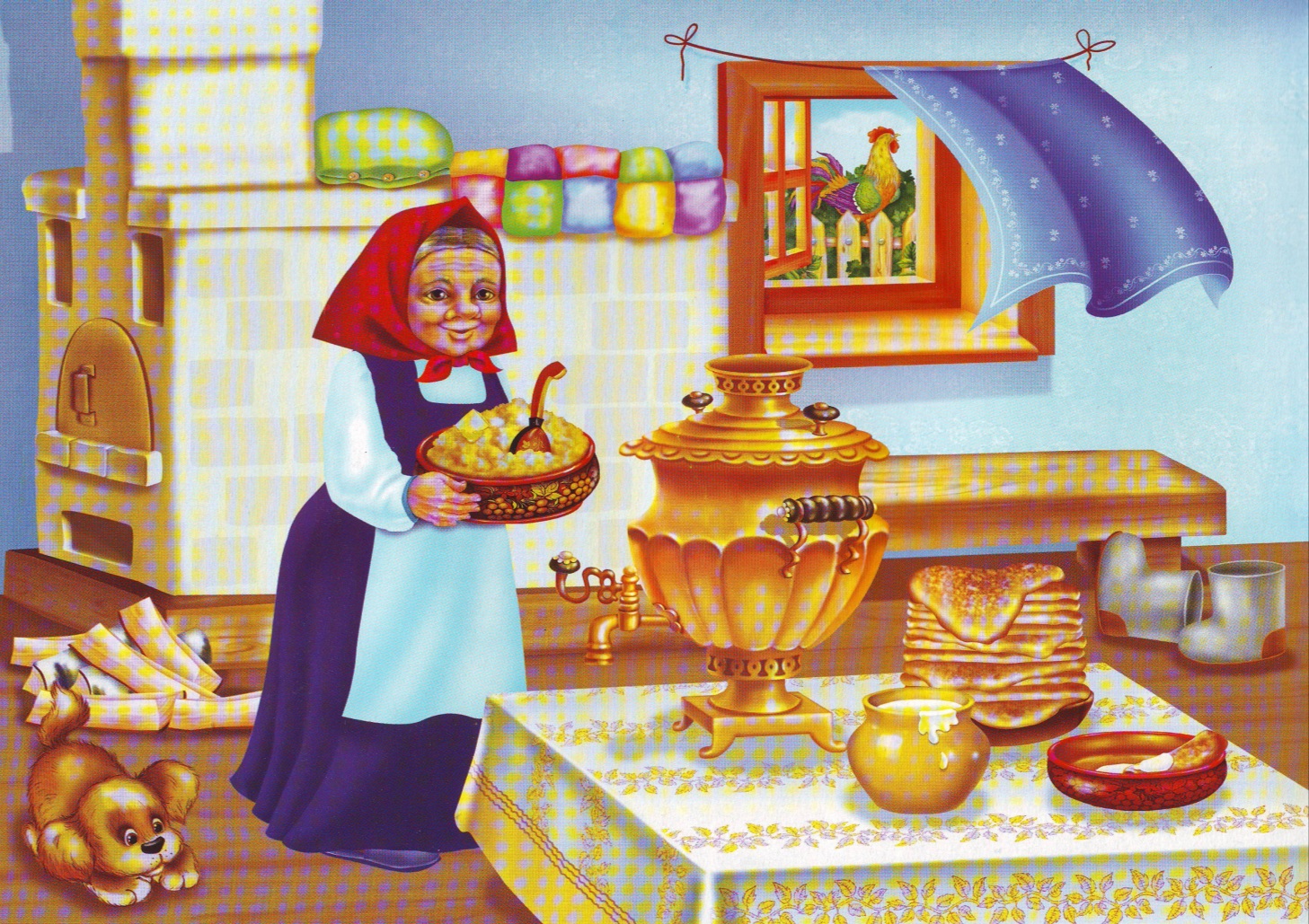 Собери картинку
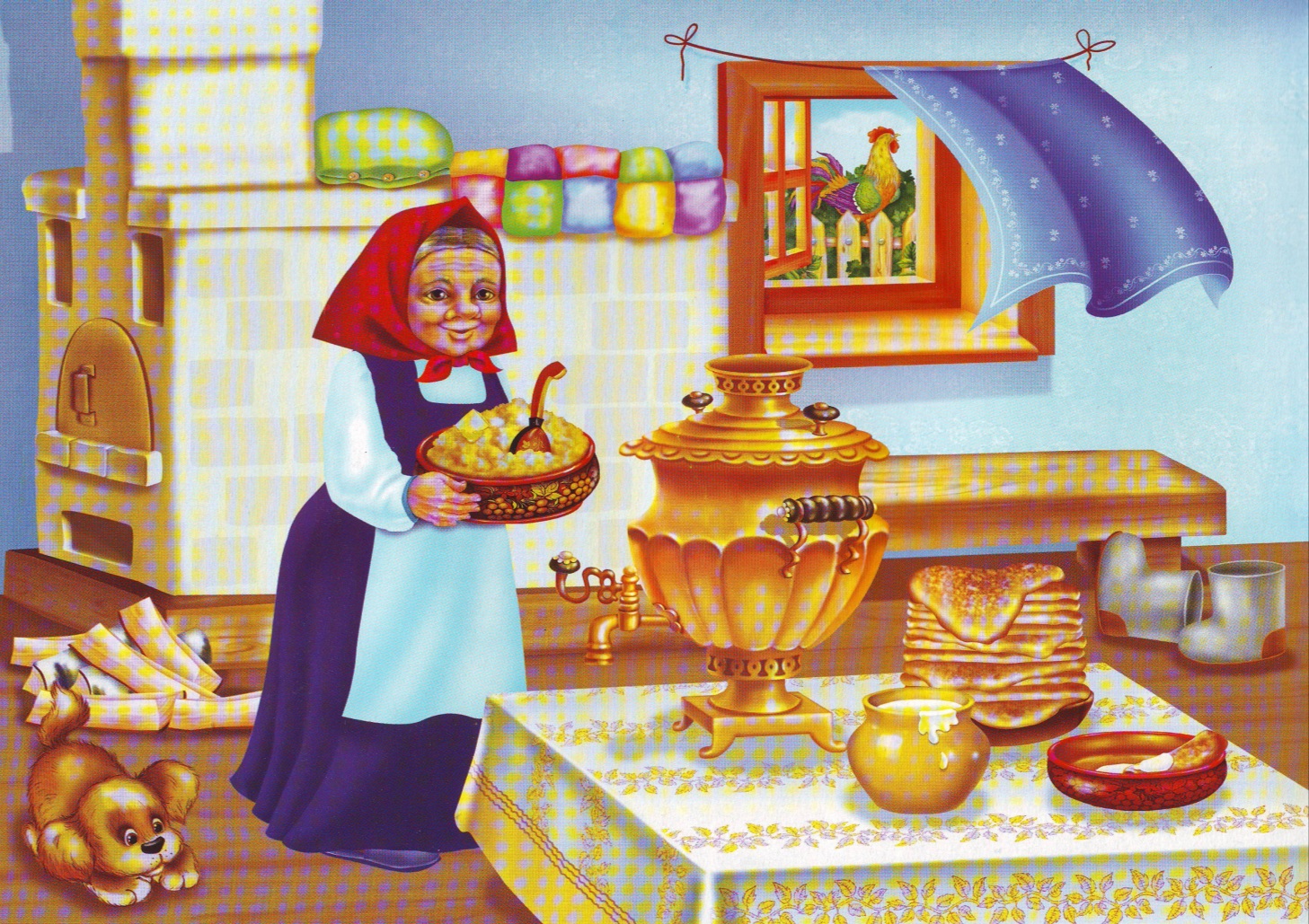 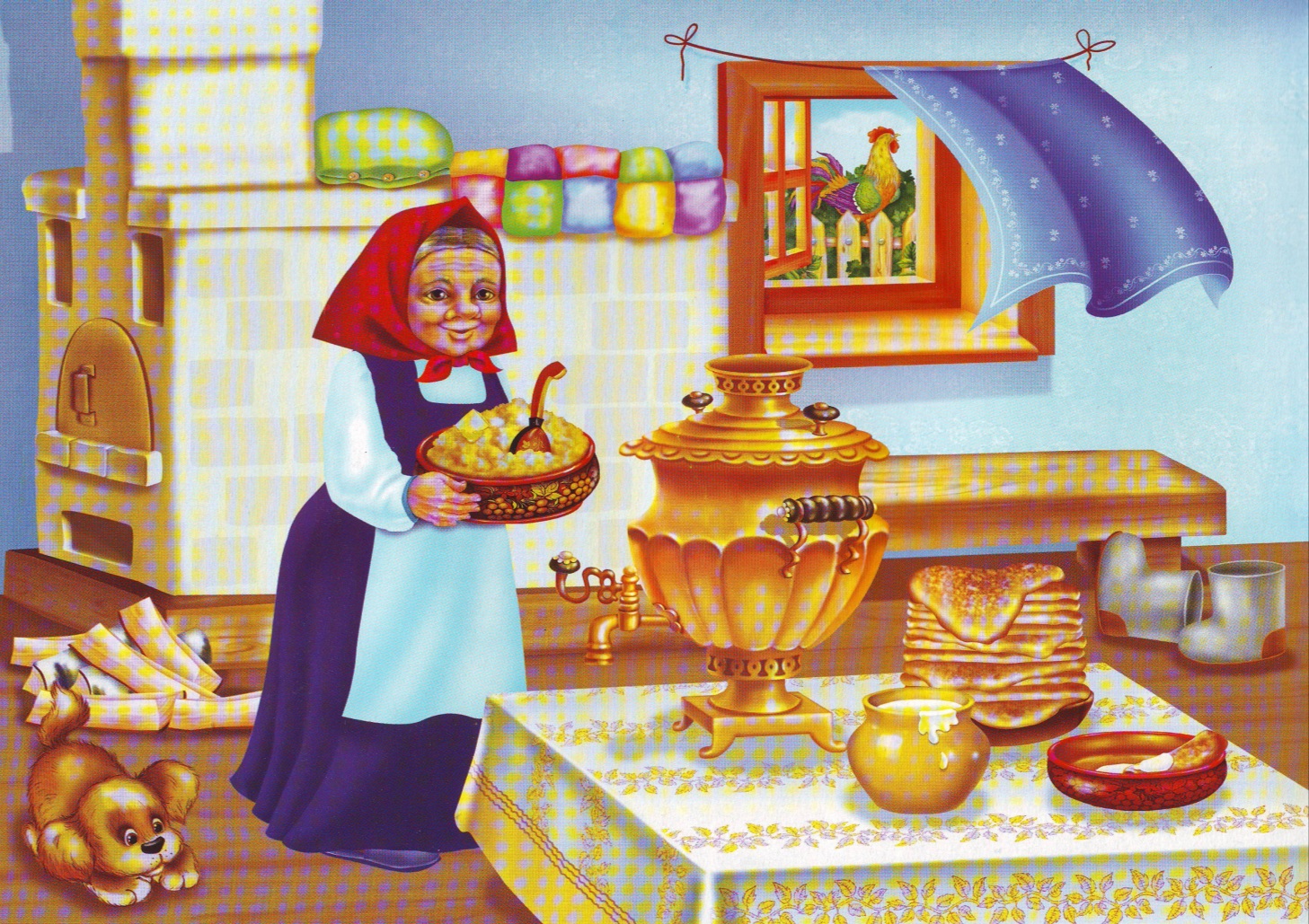 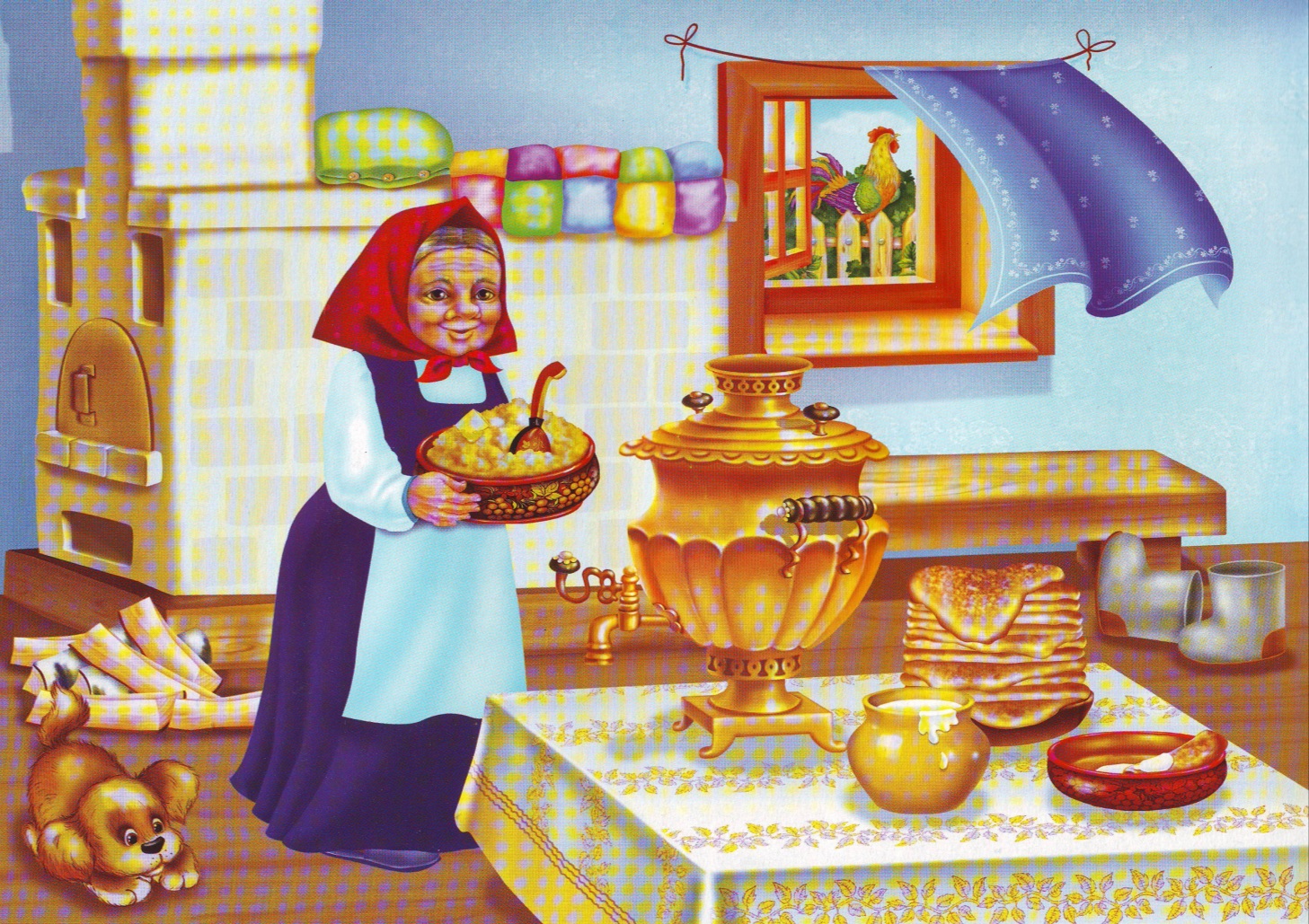 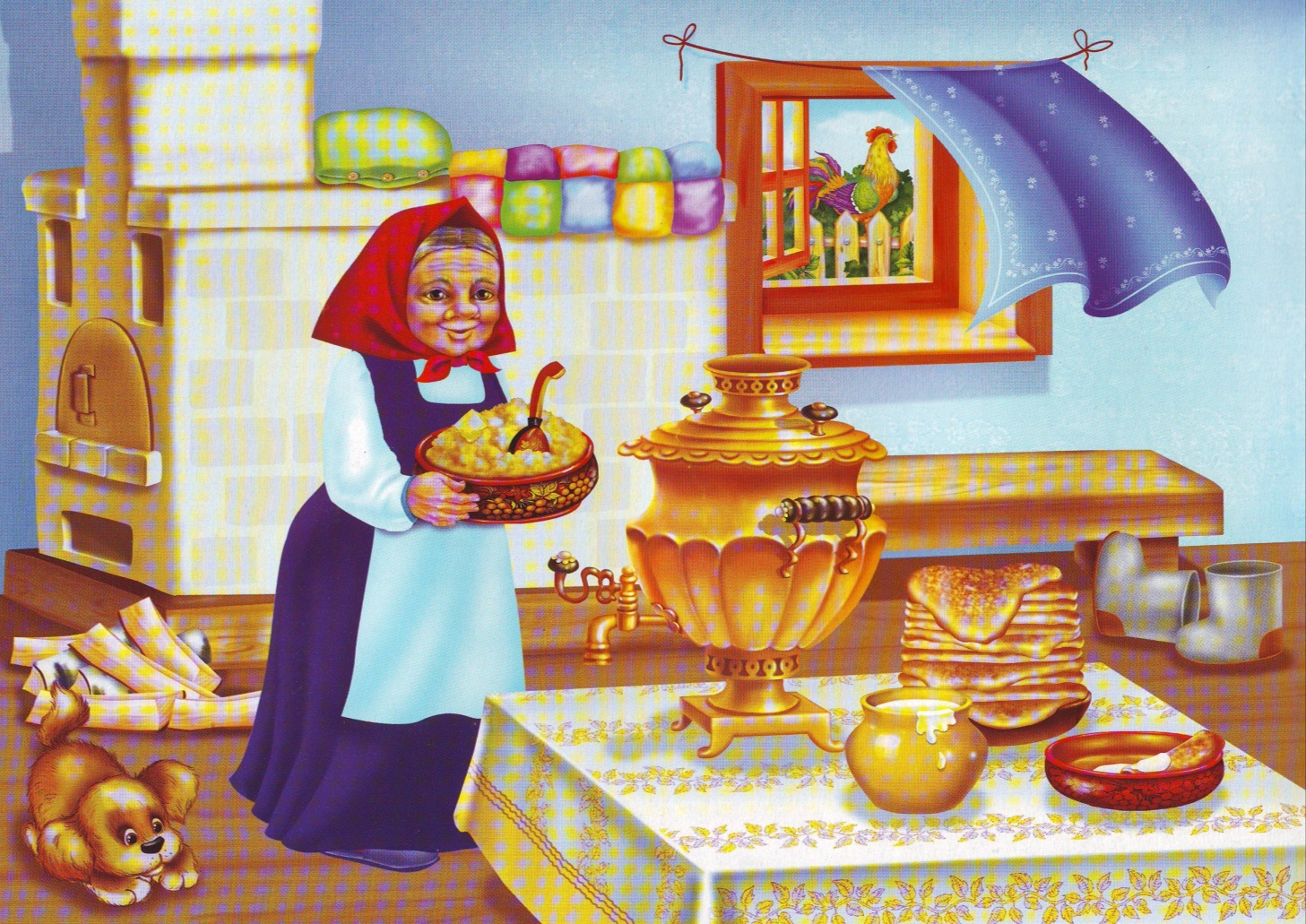 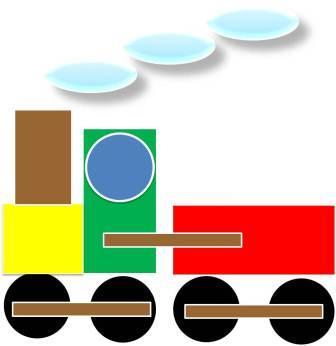 Собери по образцу
Найди пару
Найди пару
«Математика. Учимся считать» ( обучающая мультимедиа-программа Студия «Баюн», 2009 г.),
«Планет чисел для малышей» ( обучающая мультимедиа-программа Студия «Бука», 2008 г.),
«Веселые уроки» ( обучающая мультимедиа-программа Студия «Новый диск», 2008 г.),
«Хитрые задачки» (  мультимедийные  образовательные системы, 2006 г.),
«500 самых интересных детских игр ( Студия «Новый диск», 2010 г.)
 «Азбука. Как мышонок буквы ловил» (обучающая мультимедиа-программа Студия «Баюн», 2010 г.),
«Учим буквы» (интерактивные  обучающие игры . Студия «Новый диск», 2011г.)
«Моя страна – Россия» (обучающая мультимедиа-программа Студия «Баюн», 2009 г.),
«Скоро в школу» (интерактивная обучающая  программа.  Студия «Новый диск»,  2010 г.)
«Уроки тетушки Совы. Уроки хорошего поведения, 2006 г., Уроки осторожности» (творческое объединение «Маски», 2009 г.)
«Лунтик. Пропавшие краски» ( обучающая мультимедиа-программа Студия «Бука», 2009 г.),